Vă aşteptăm la înscrierile pentru clasa pregătitoare!
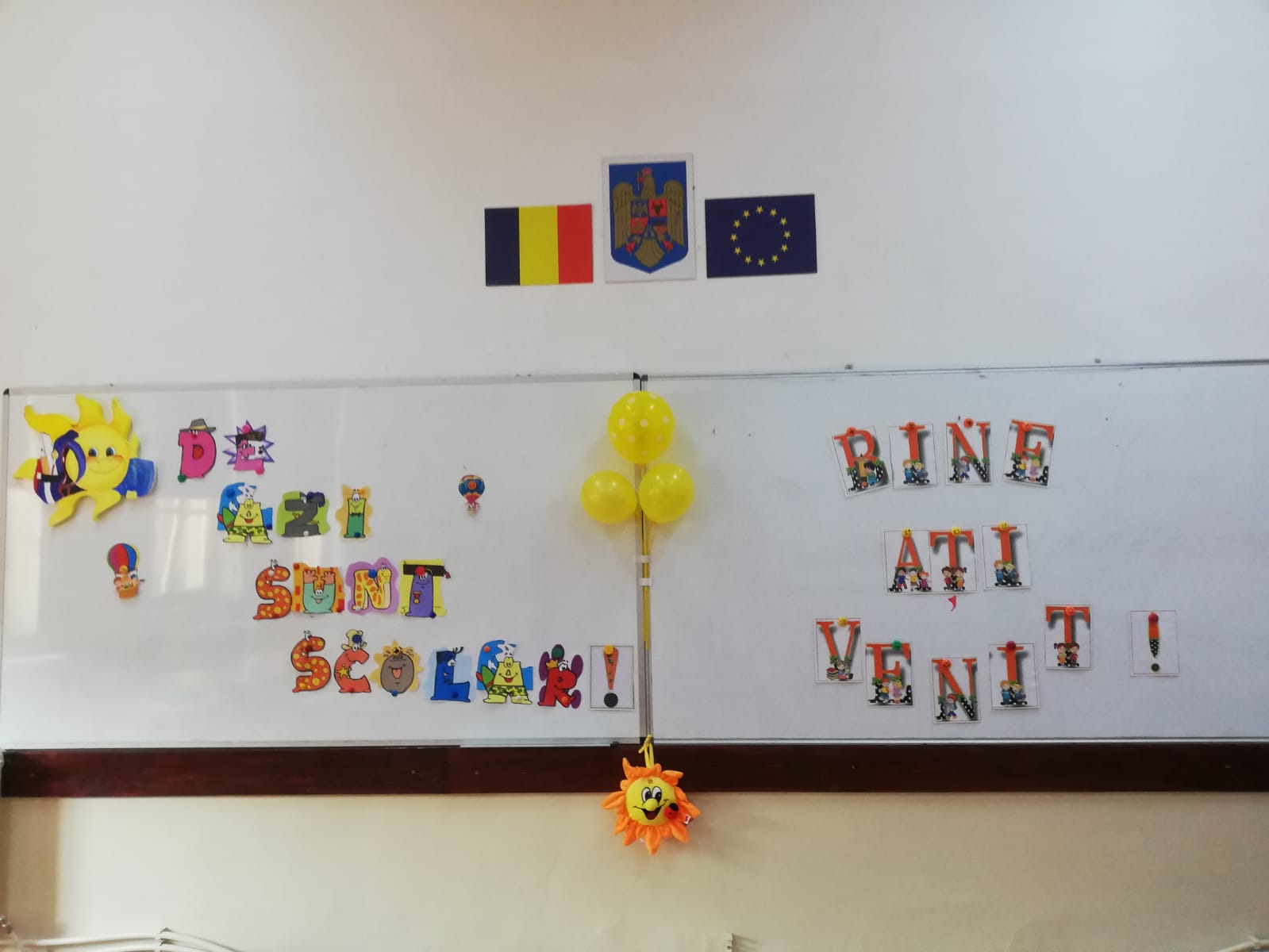 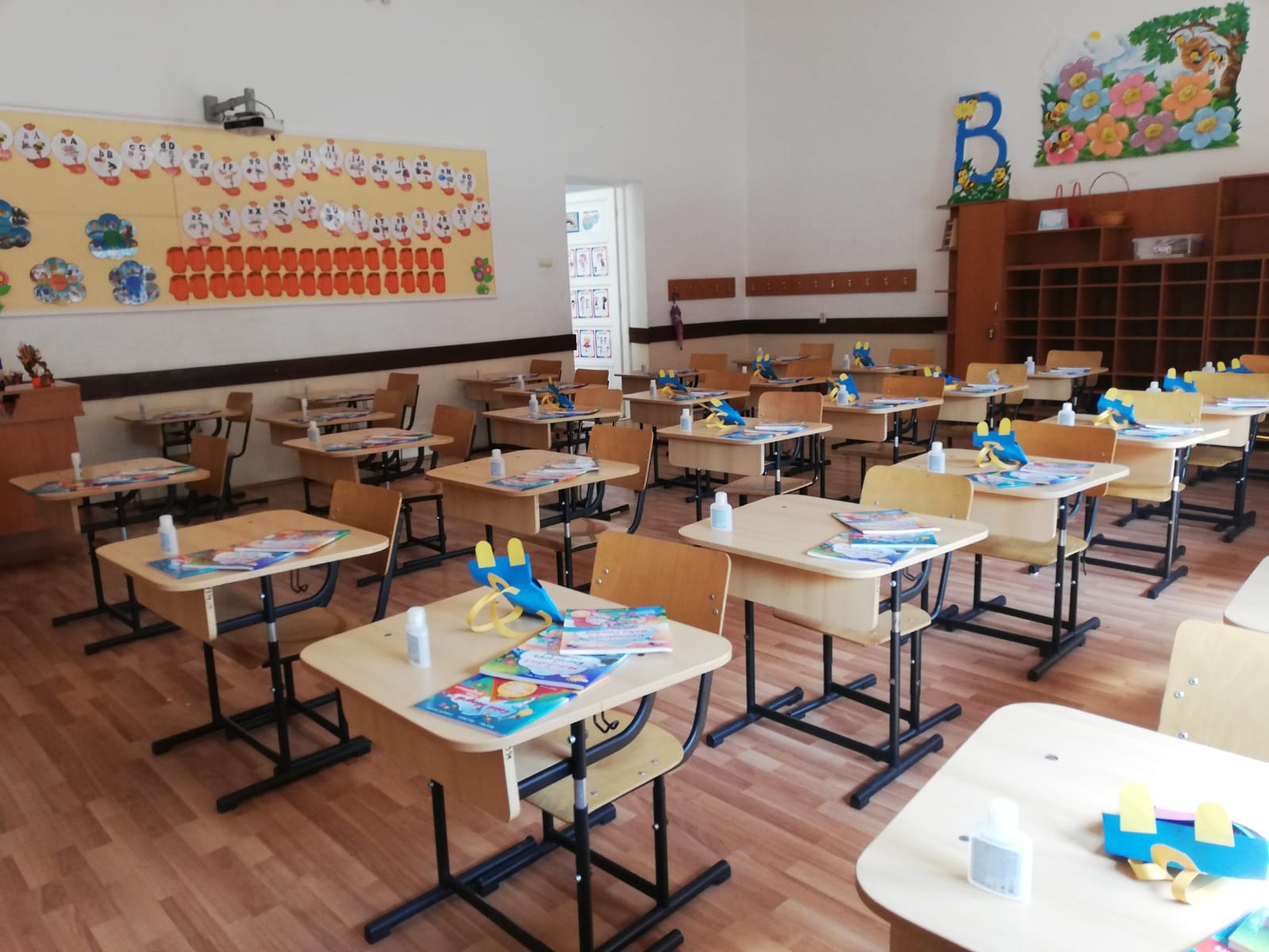 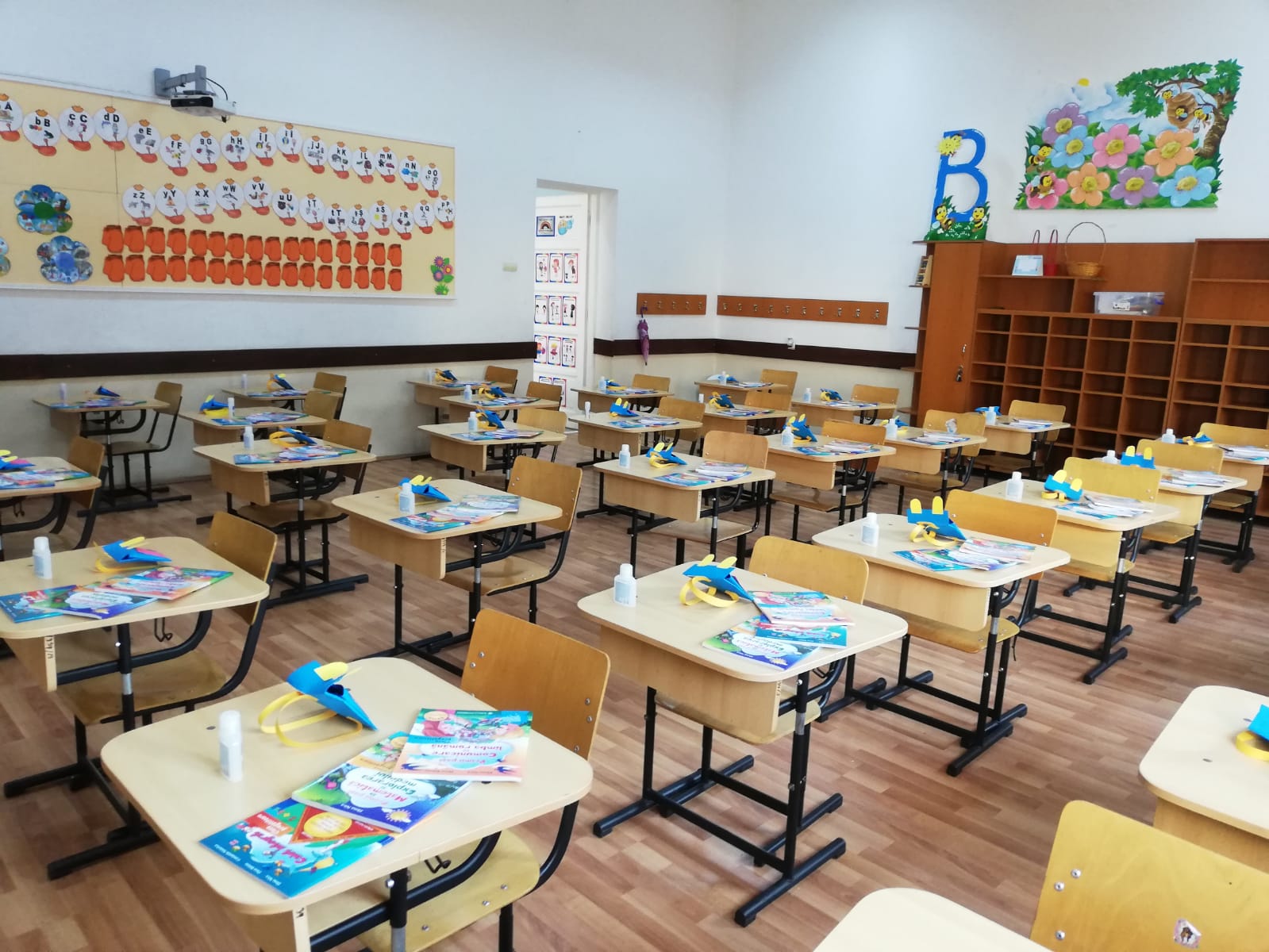 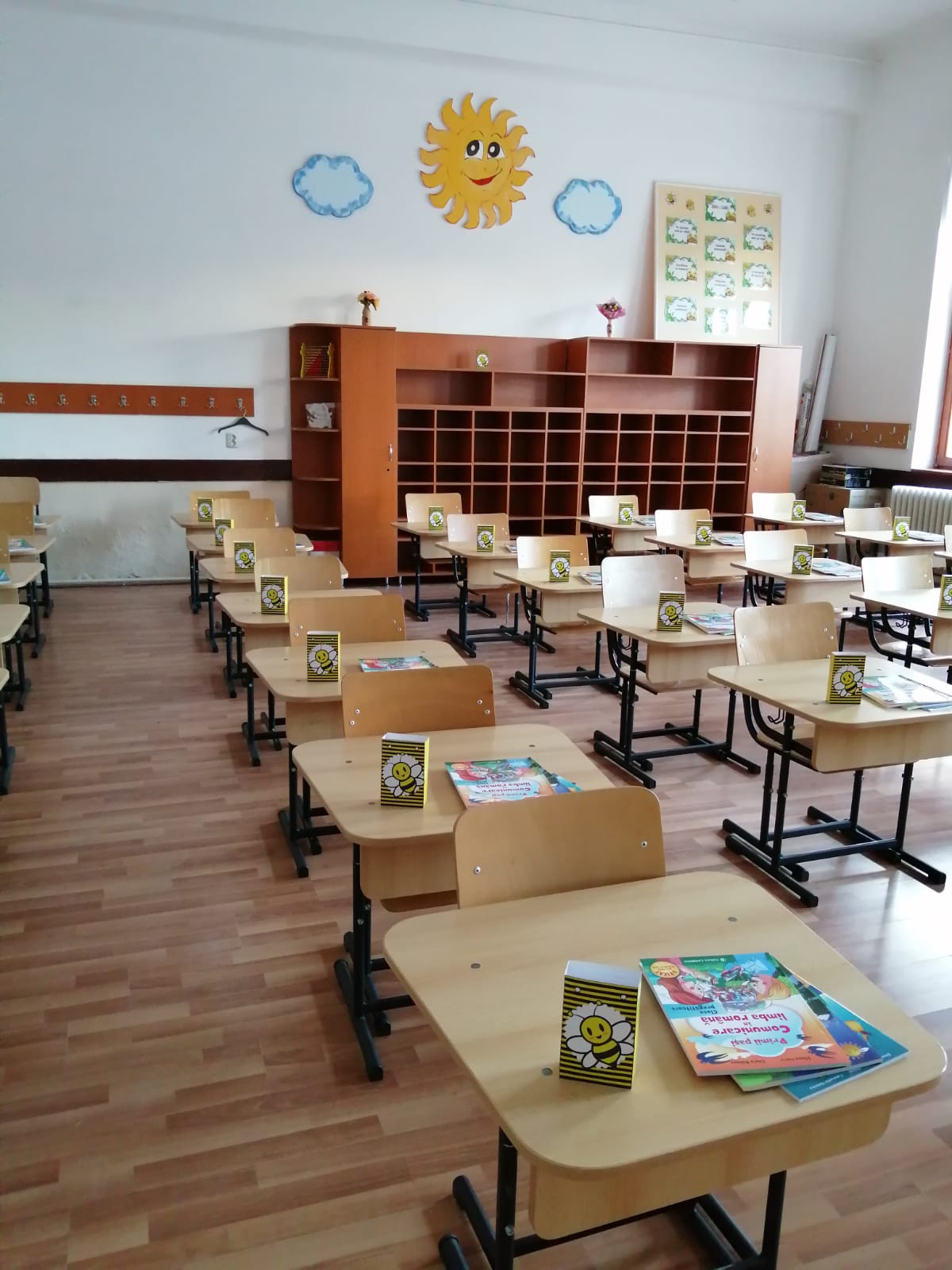 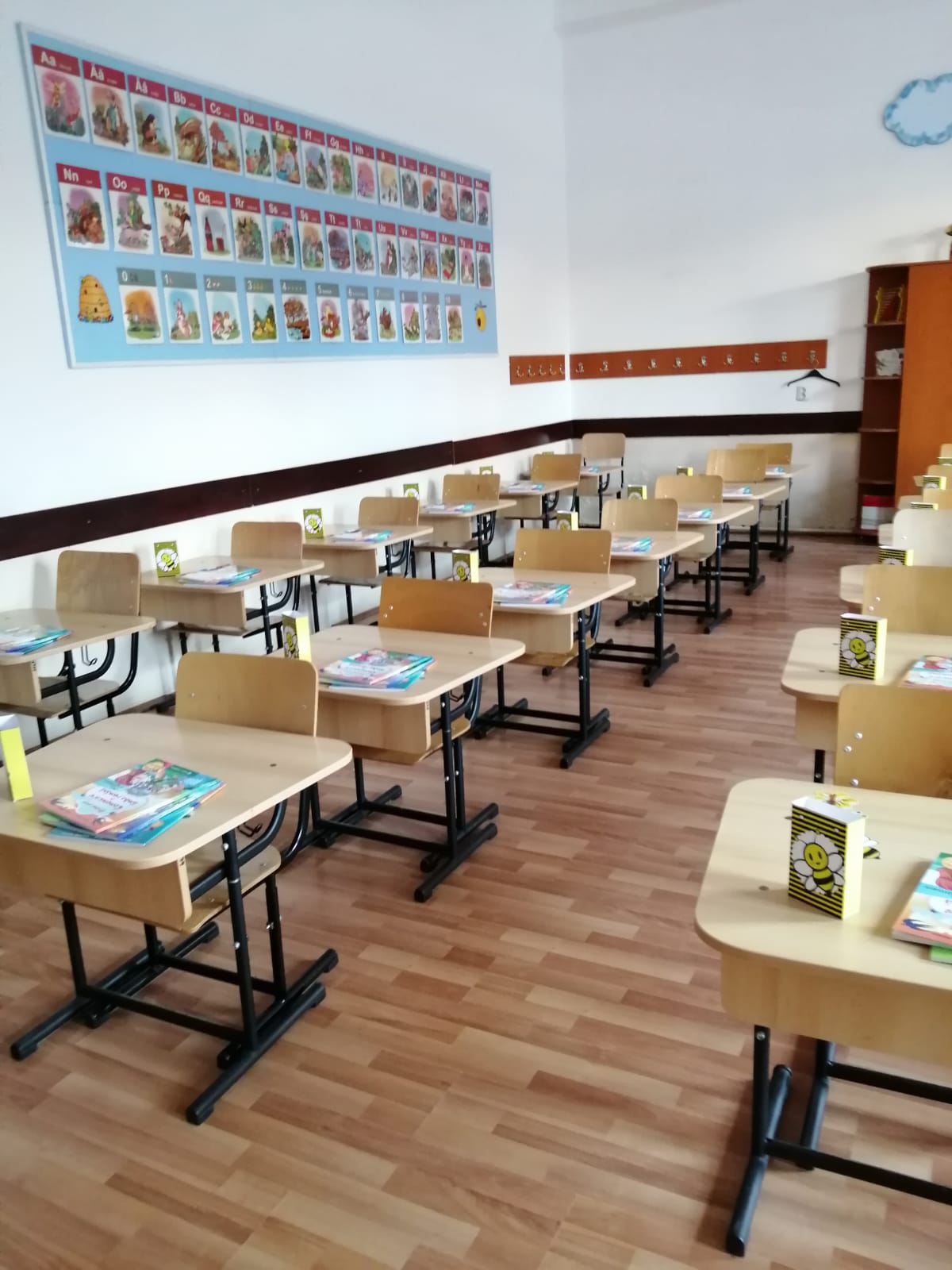